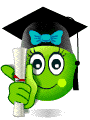 Тема: «Корни и степени.  Корни натуральной степени из числа и их свойства».
Конструктор  « Собери равенства».
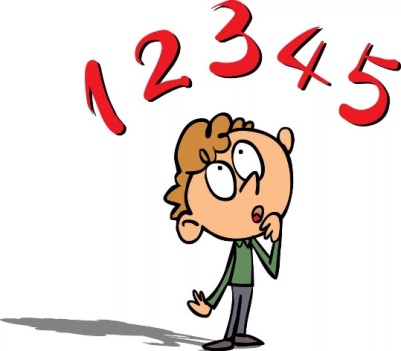 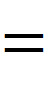 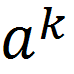 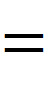 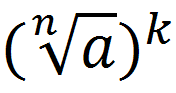 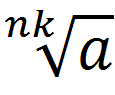 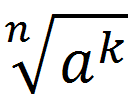 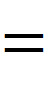 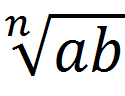 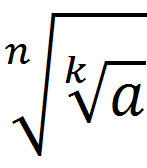 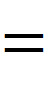 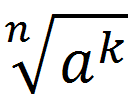 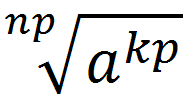 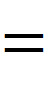 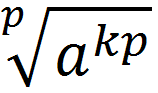 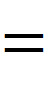 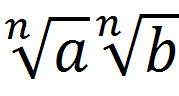 Устная работа -« Лови ошибку».
;
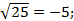 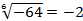 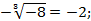 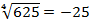 ;
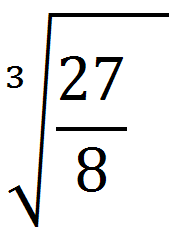 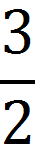 =
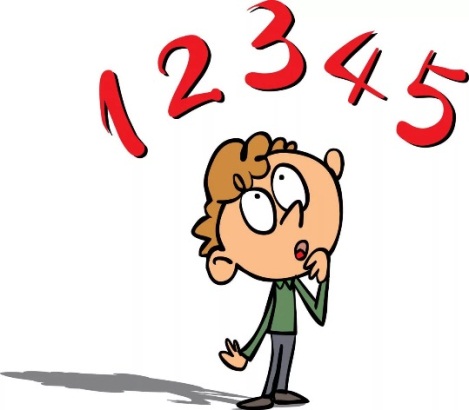 Цель урока:
Образовательная : формировать умение применять свойства корня n -ой степени для преобразования выражений, в которых нужно вынести множитель из-под знака корня или внести его под знак корня, применять знания  свойств корней и степеней при выполнении заданий; сформировать желание самостоятельно изучать материал.
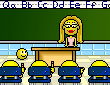 Вычислить №1
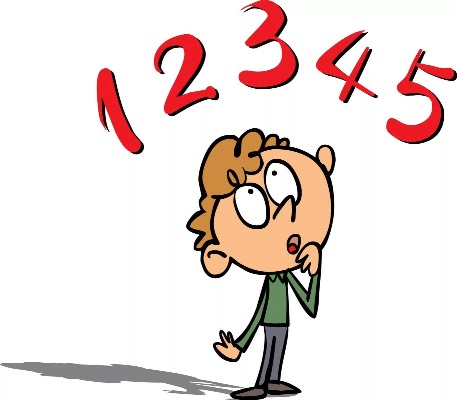 Вычислить №2
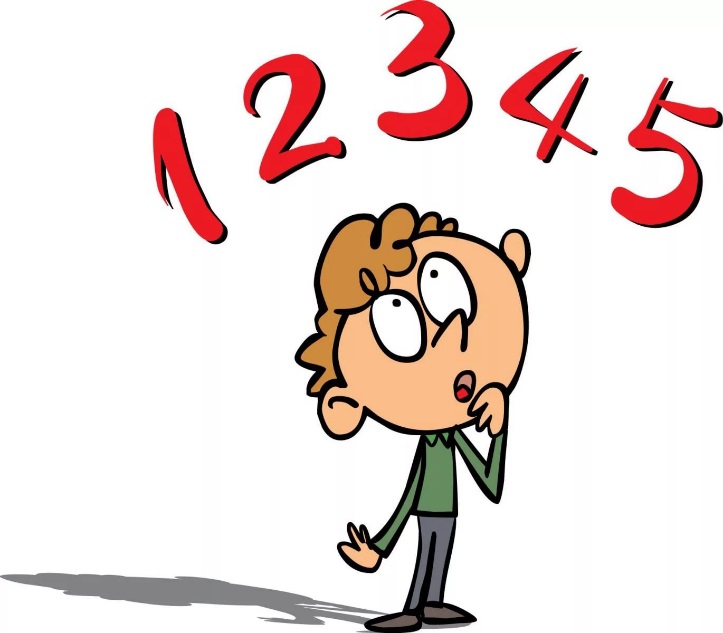 Вычислить№3
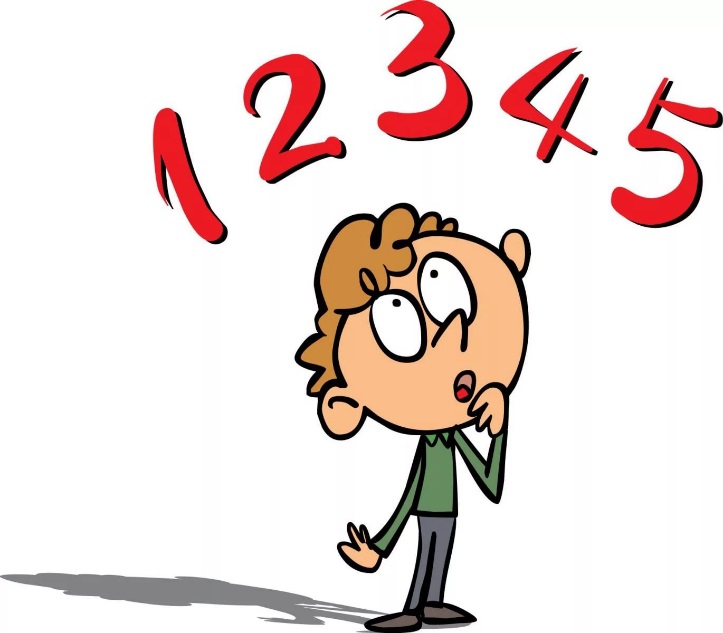 Вычислить№4
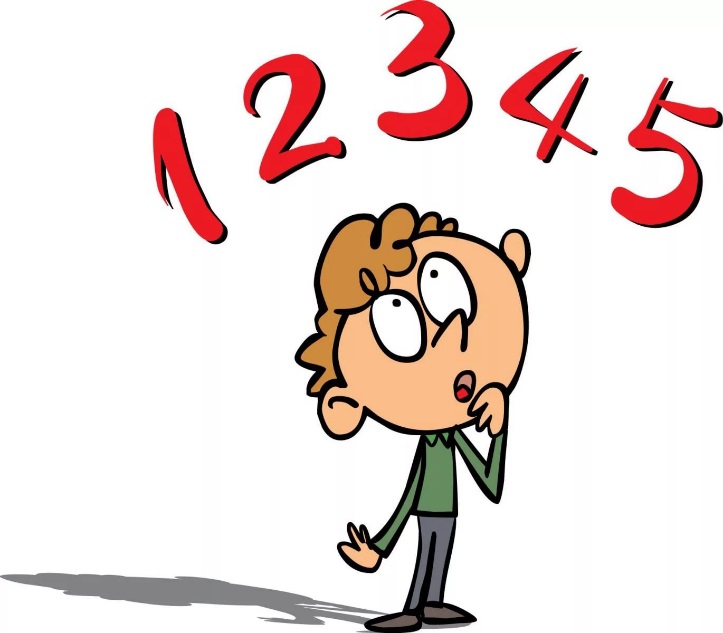 Математическая  викторина «Своя игра»
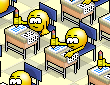 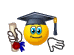 Домашнее задание :
 Самостоятельная работа по вариантам из открытого банка заданий из ЕГЭ, которую нужно выполнить

Критерии оценивания: 
 На оценку «5» -20-24 задания
 На оценка «4»-15-20 заданий
 На оценку «3»- 10-15 заданий
Правила написания синквейна (пятистрочника)

С помощью синквейна раскрыть суть понятия корень.
Урок закончен!  До свидания!
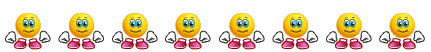 Источники:
https://mathematics-tests.com/matematika/1-klass/1kl_chislovoy_ryad-new.jpg  - картинка человечка
Алимов Ш.А., Колягин Ю.М. и др.  Алгебра и начала анализа./ Учебник для 10 – 11 классов общеобразовательных учреждений. М. Просвещение. 2017.